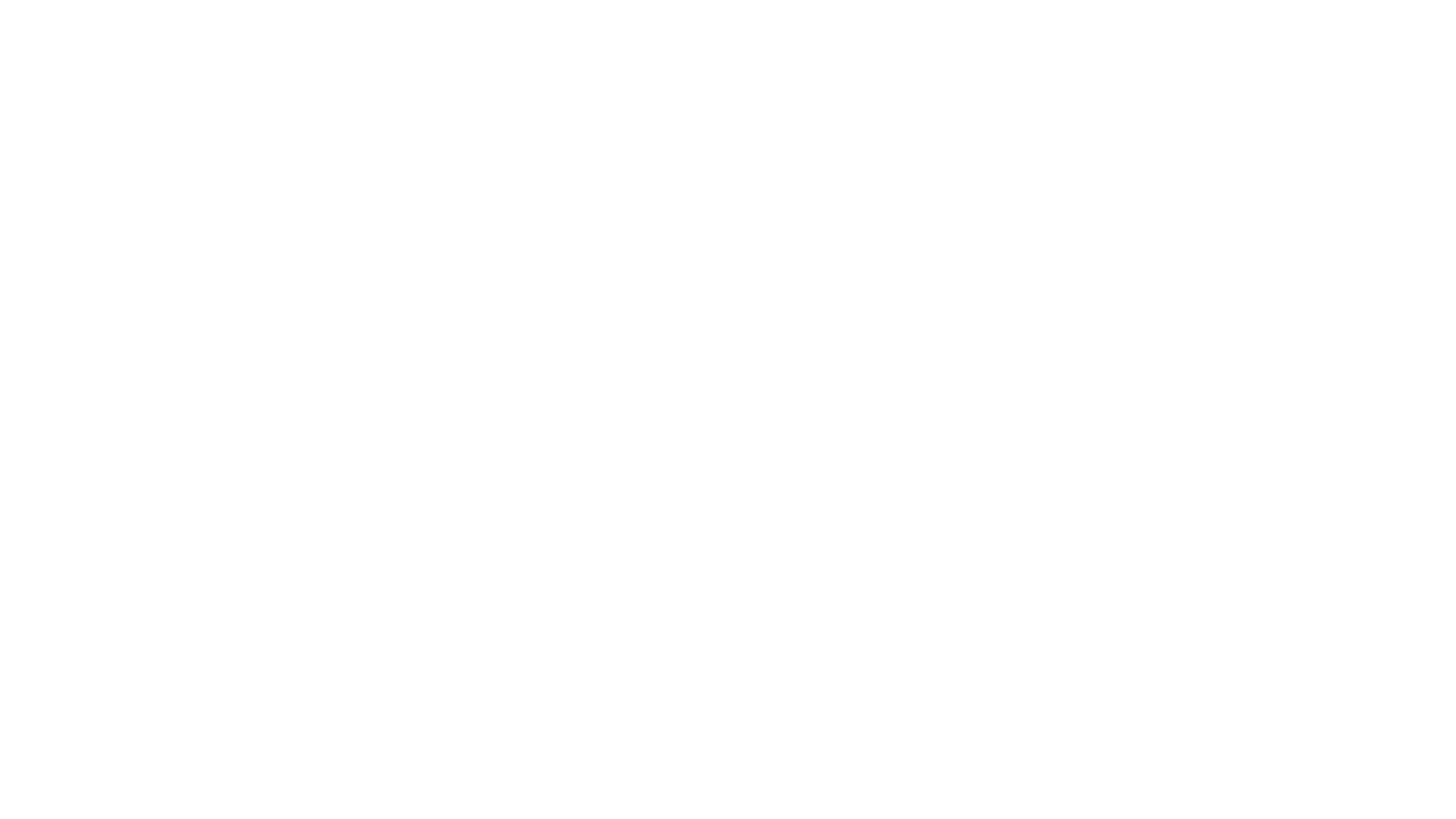 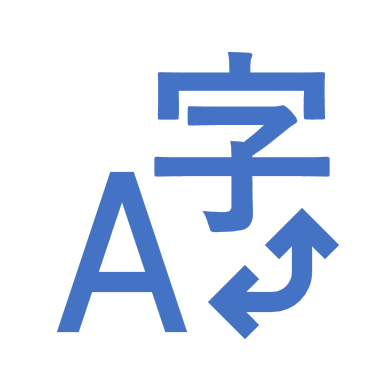 The investigation
Language Change
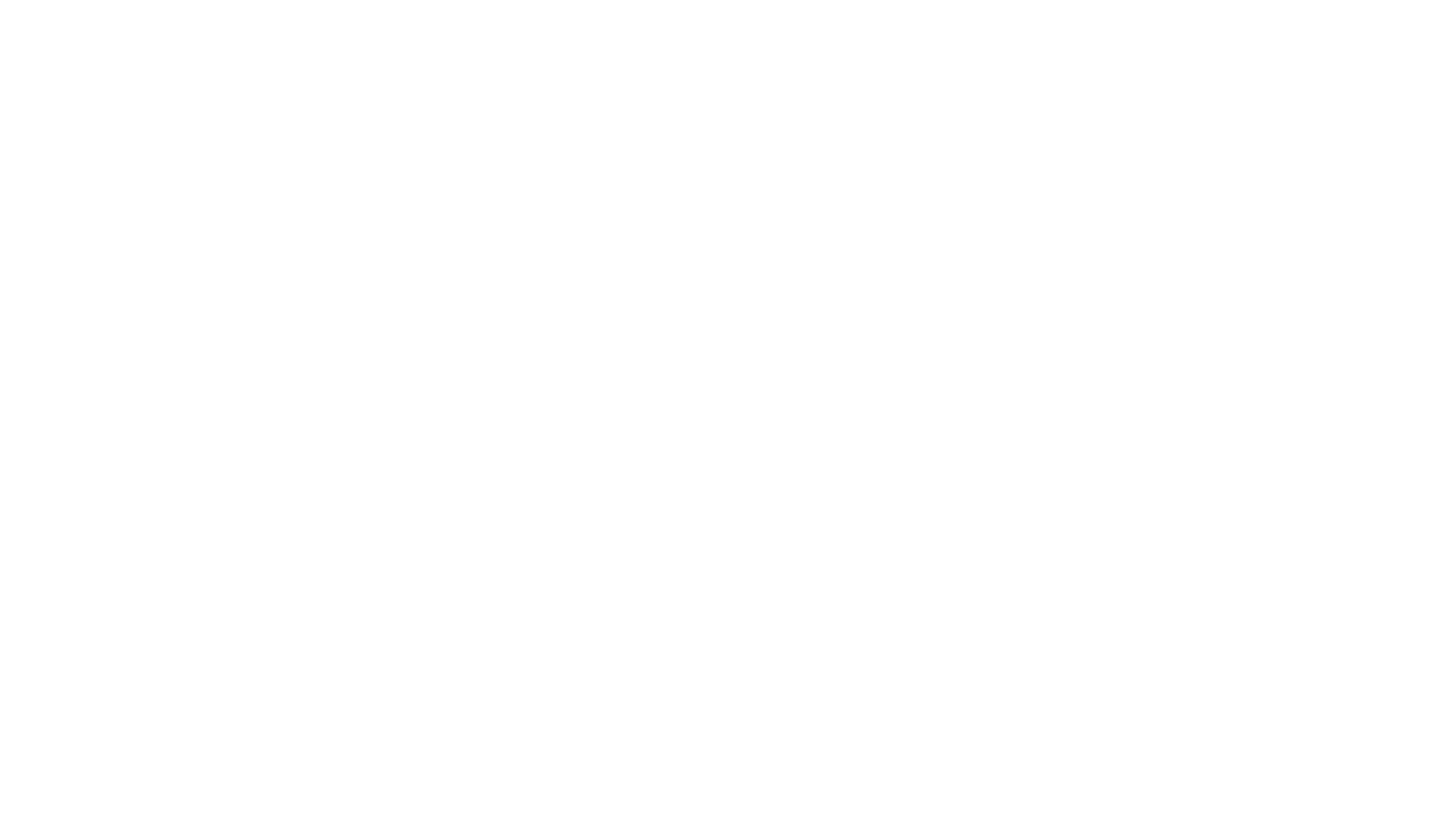 What do we know about English?
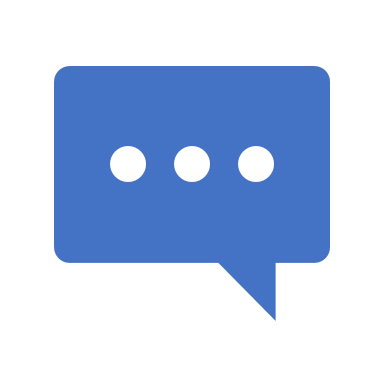 When did the English Language begin?
What other languages have we absorbed into our own? 
Why do we have so many other languages within ours?
Why do so many people speak English, globally?
Is English the future?
What key dates or events in English Language history might be significant?
Language Change Content Next Year
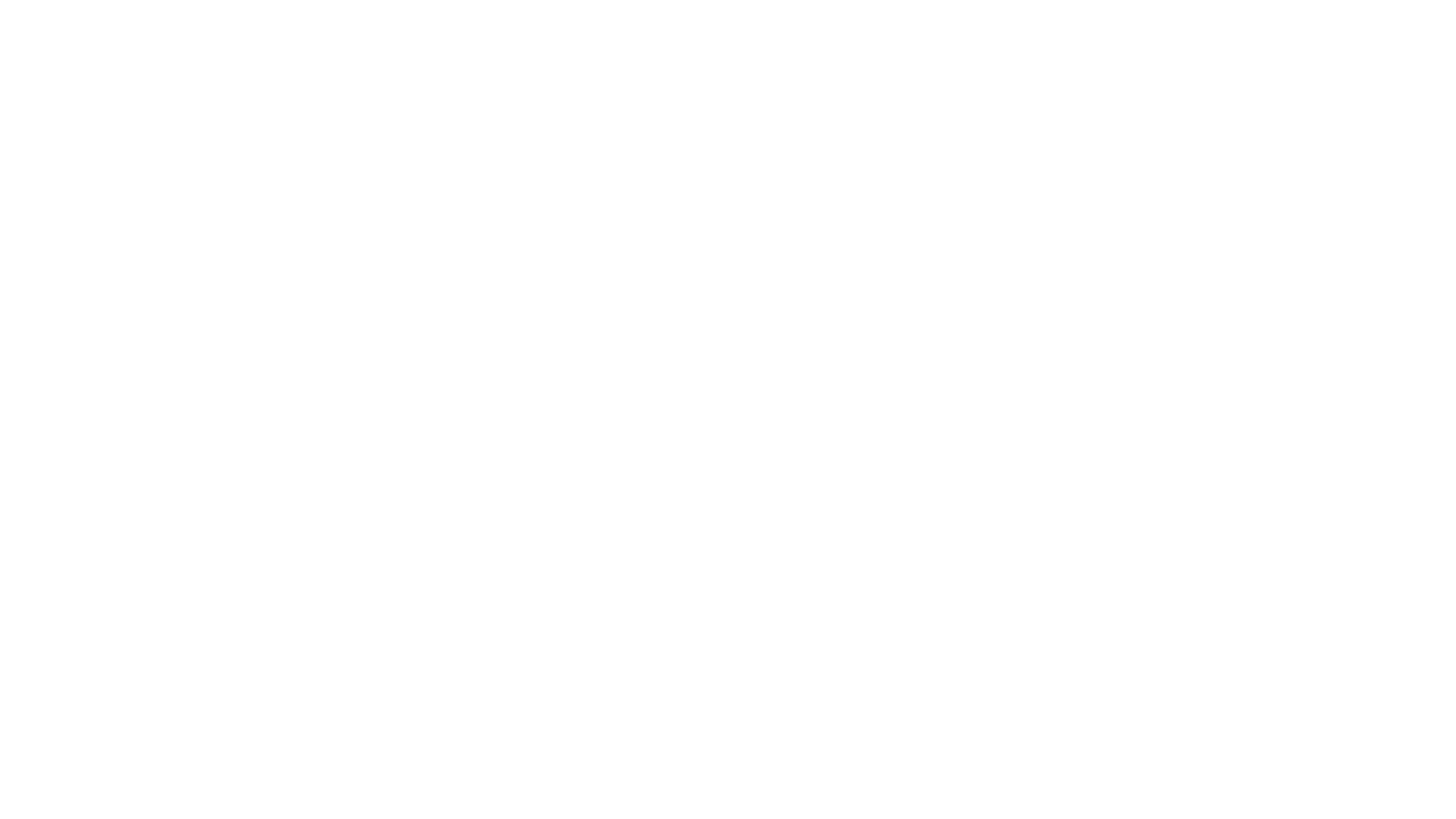 How could you investigate language change?
What questions could you ask (and answer) on language change?
An example....
Text C is an extract from the rules of a school in London c.1892.
Text D is an extract from the student handbook of a sixth-form college in the UK in 2011.
Your investigations...
Homework
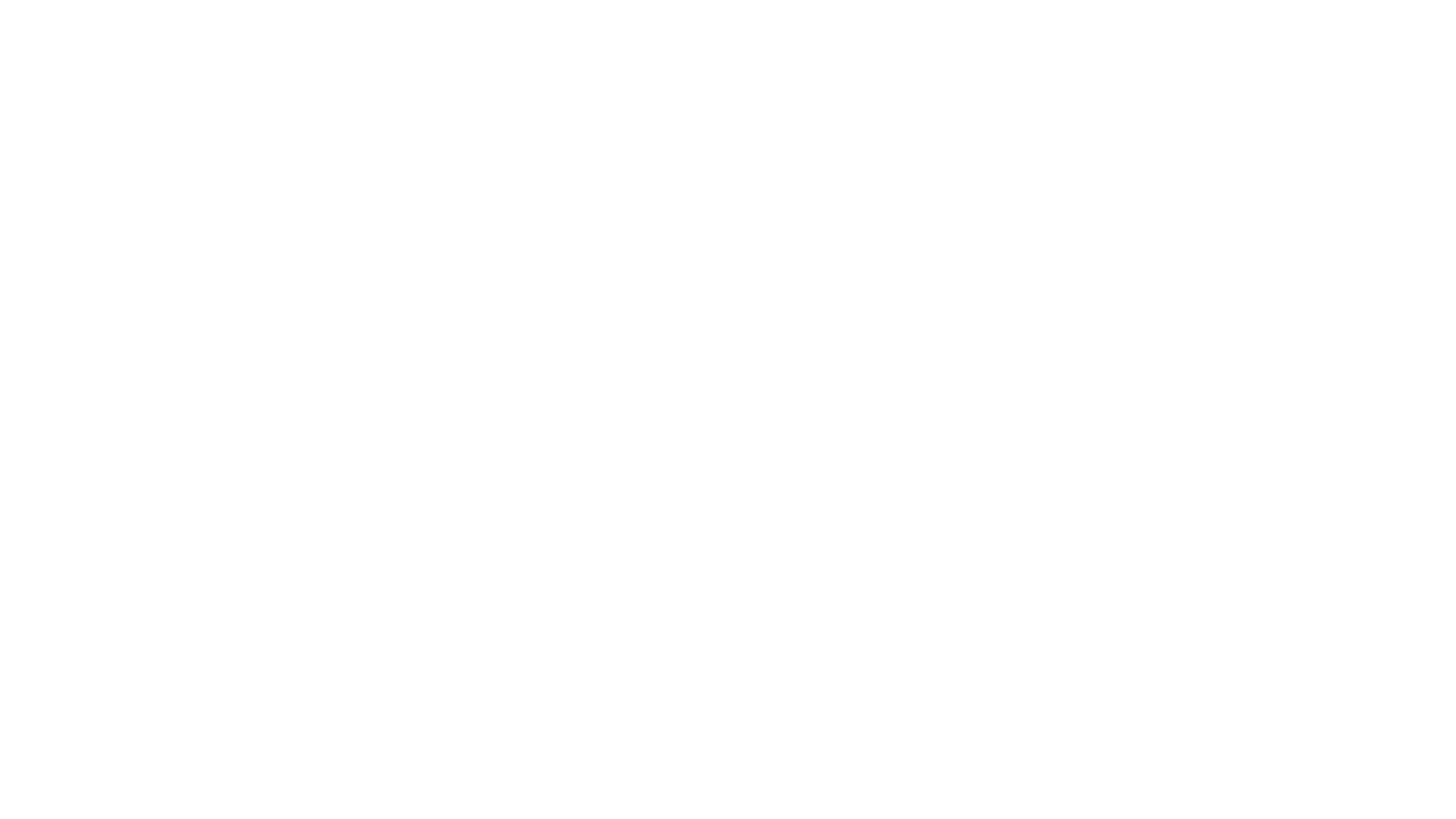 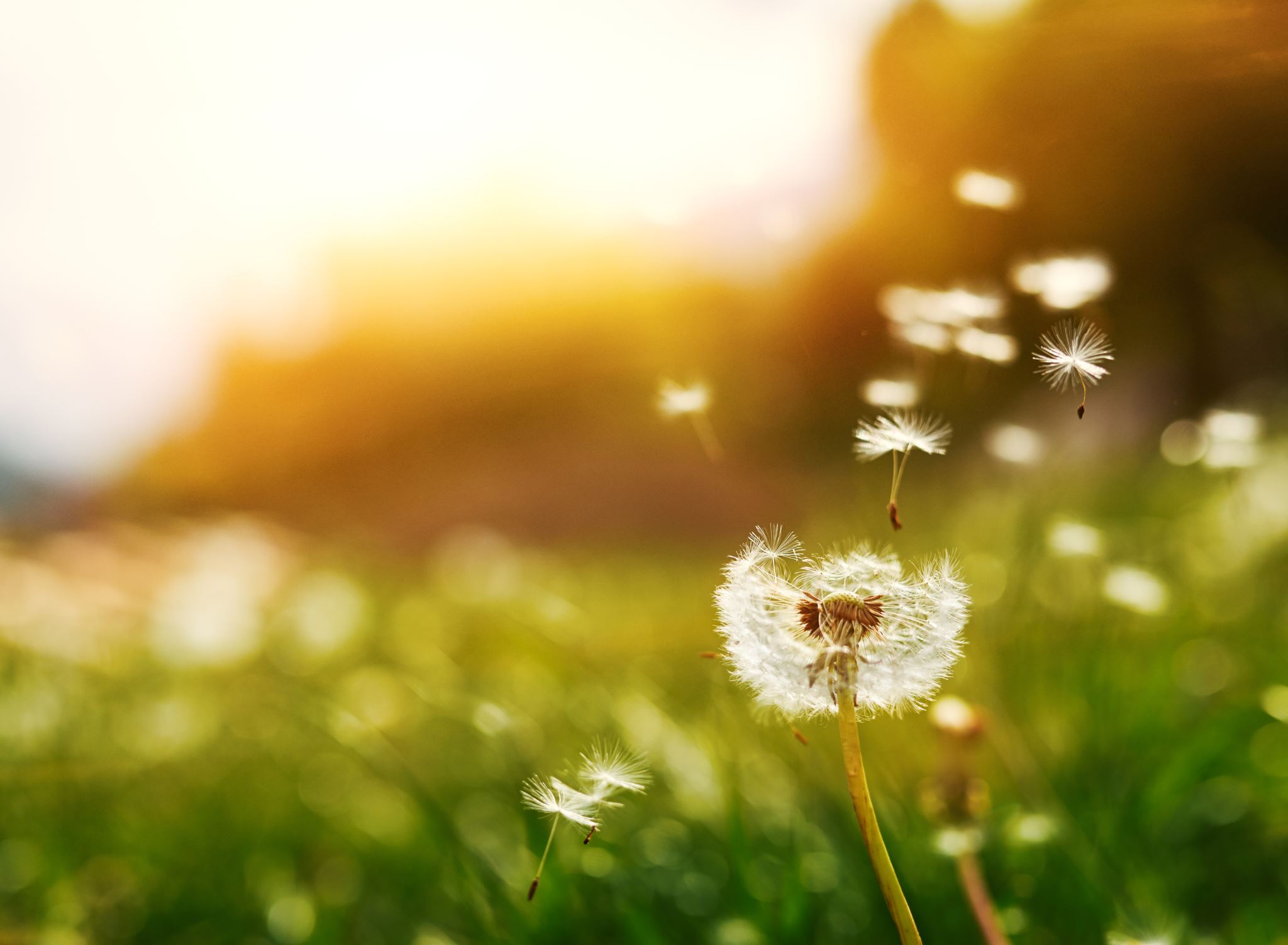 Enjoy the summer
You've earned it!!